Sexual Violence Survey – Methodology seminar
Keith McSweeney, Senior Statistician
Helen McGrath, SVS Statistician
17 April 2023 		 Dr Jessica Coyne, Questionnaire Design Unit
Overview
Background
Methodology
Considerations on comparability
Summary
Publication plan
Background
Report of the Scoping Group on Sexual Violence Data 2018
A key recommendation and supported by Government decision:
“…A comprehensive national survey on the prevalence of sexual violence, with a substantial number of participants should be undertaken…”
Prevalence not incidence survey
A large data point list provided as appendix to the report
Memorandum of Understanding with Dept of Justice signed Jan 2019
Official statistics, embedded in workplan for repeat in 10 years time
3
Sexual violence definition
Sexual violence is defined in this survey as a range of non-consensual experiences, from non-contact experiences to non-consensual sexual intercourse (based on national & international research). 
“Violence” is sometimes associated with the use of force but can also mean having a marked or powerful effect on someone. This includes:
a teenager persuading a friend to watch a pornographic video on their phone when they didn’t want to see it
someone being persuaded to undress or pose in a sexually suggestive way for photographs as a child
a woman having their breasts unwantedly touched in a nightclub
a man being threatened in order to have intercourse with him
someone who had sexual intercourse while they were asleep
4
How to measure….
Adapted from source: EUROSTAT, EU survey on gender-based violence against women and other forms of inter-personal violence (EU-GBV) – first results – 2022 edition, p. 5 (available at https://ec.europa.eu/eurostat/web/products-statistical-reports/w/ks-ft-22-005)
Actual prevalence
Disclosed violence
(Survey data)
Reported violence
(Administrative data)
Not to scale
5
Key observations
Surveys on sexual violence only are few
Clearly a sensitive topic 
Under-reporting has to be managed throughout survey
To reduce burden for comprehension and survey length, the topic was solely focused on one type of violence
Coping mechanisms, minimisation lead to lack of naming/awareness of experiences
How questions asked can impact disclosure rates in the survey
Research shows that societies awareness of violence can impact on the reported or disclosed levels of violence in society
6
Ethical approach - WHO principles
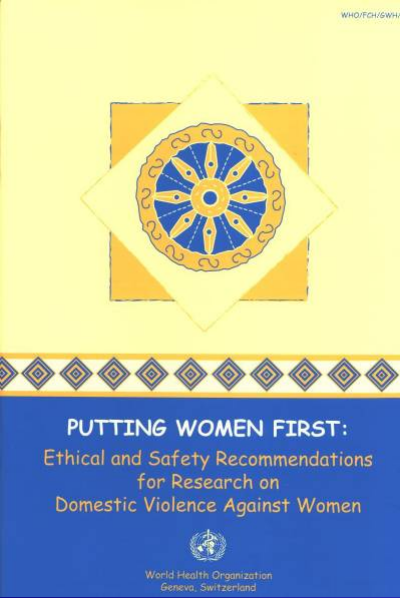 Safety of respondents and research team
Studies need to be methodologically sound
Confidentiality for safety and data quality
Selection and training of team members
Actions to reducing distress to respondents
Possibilities of referral, support mechanisms
Proper interpretation and use of study results
Violence questions in other surveys
7
Safety was paramount
Choice of modes – online or self-completion on tablet or paper
Choice of collection approach – self completion 
Choice of Frame – person-based frame 
Single use access codes 
Unidirectional flow though the survey 
CSO confidentiality 


Framing of survey - generic introductory name was used but introductory material highlighted the following general but important aspects: 
The potential sensitivity of the questions 
Respondents to only complete survey when their privacy is assured
Confidentiality of the data submitted. 
The respondent was made aware of the survey topic when they accessed the web survey
8
Managing distress for respondents
Respondent clear that survey is going to be on sexual violence before beginning and of their rights i.e. informed consent, GDPR rights outlined in transparency notice
Good practice in questionnaire design applied
Design of questions to improve data quality and reduce distress
Testing of questions with relevant groups
Expert review on impact of questions 
Respondents will be informed that they can terminate the survey at any time
Respondents can skip any questions they do not wish to answer in violence modules
Screen with key support services to be provided to respondent irrespective of responses given.
Methodology  -design
10
Building expertise
Meetings held with: 
Professor Sylvia Walby, City, University of London, Director of the Interdisciplinary Violence and Society Centre.
Professor Liz Kelly, London Metropolitan University, Director of the Child and Woman Abuse Studies Unit (CWASU)
Doctor Maria Giuseppina Muratore, ISTAT, and her team responsible for the Italian Violence against Women survey
Professor Hannah McGee, RSCI, Dean of the Faculty of Medicine and Health Sciences
Attended the Eurostat Taskforce for the development of the European Gender Based Violence survey which looks at the a broader spectrum of violence and abuse e.g. physical, sexual, psychological, financial, etc.
Set up a Liaison Group with key stakeholders with experience in the topic to advise
11
Underreporting risk
“Biases introduced through under-reporting of instances of sexual violence will far exceed all other forms of survey and sampling errors.”
 Tourangeau and Yan (2007)
Sexual violence not part of everyday conversation
For those who have experienced sexual violence, the feelings may be of shame, fear, panic 
Fear of disclosure which implies the security and privacy of the setting is critical
12
Addressing under-reporting
CSO – independent, high levels of public trust
Use a mode that creates a safe environment to disclose with privacy and security ensured
Make concepts clear to encourage identification of experiences e.g. breakdown of sexual violence concept into partner and non-partner
Addressing under-reporting
Best practice in questionnaire design used:
No victim blaming within the questions
Questions sensitively phrased
Grading of topics from less sensitive to more sensitive though survey
Grading of experiences through question flow
Behavioral style of questions
Adequate testing of the questions prior to going in the field
Liaison Group
Refinement of data point list
Data Point list
Variable list for testing
Data Experts
Draft variable list
Policy Experts
Stage 1
Stage 2
15
SVS elements		   Ways tested
Variables
Expert Groups (Data and Policy Expert Groups)
Governance group (Liaison Group)
Questions
Focus Groups
Cognitive Interviewing
Questionnaire modules/full
Clinical Psychologists, Expert in trauma
Language therapist
Questionnaire in full
16
Internal Expert Review
Pilot/Survivor review
Survey management
Focus Group, Survivor review, Pilot
Ethics Advisory Group
Concepts in SVS
Consent principle is used to gather people’s experiences
The age of consent, 17, is the cut off point between adult and childhood experiences
For childhood experiences, consent is not appropriate as they are under the age of consent
Non-consensual versus unwanted
Childhood sexual violence includes non-contact experiences 
Survey asked of adults and asked on child sexual violence experienced in the past – it does not provide insights on current levels of child sexual violence
Definitions - Adult sexual violence
Experiences experienced since the age of 17 (age of consent)
Broken down by partner/ex-partner and non-partner
Detailed questions, for cases with multiple experiences, focus on the experience that affected the respondent the most
Definitions - Adult sexual violence
Person has ever experienced another person who : 
... touched the respondents' breasts and/or genitals (penis/vagina) without the respondent's consent
…coerced, forced or made the respondent touch their breasts and/or genitals (penis/vagina) without the respondent's consent

… coerced, threatened or forced the respondent in order to make the respondent have sexual intercourse without the respondent's consent
…had sexual intercourse with the respondent when the respondent could not give consent, or stop what was happening because the respondent was asleep, passed out or under the influence of alcohol and/or drugs

…ATTEMPTED sexual intercourse with the respondent without the respondent's consent, but the intercourse did not happen

…any other sexual contact when the respondent could not give consent, or stop what was happening because the respondent was asleep, passed out or under the influence of alcohol and/or drugs
…ATTEMPTED any other sexual contact with the respondent without the respondent's consent
Non-consensual sexual touching
Non-consensual sexual intercourse
Non-consensual attempted sexual intercourse
Non-consensual other sexual contact
Definitions – Non-consensual sexual intercourse
Person has ever experienced, as an adult, another person who: 
… coerced, threatened or forced the respondent in order to make the respondent have sexual intercourse without the respondent's consent
…had sexual intercourse with the respondent when the respondent could not give consent, or stop what was happening because the respondent was asleep, passed out or under the influence of alcohol and/or drugs
This variable was based on the concept of consent which underpins the criminal legislation on rape and sexual assault.
This wording is used as this is how the variable was collected
Definitions -  Child sexual violence
Experienced since earliest memories to the 17th birthday (age of consent)
Broken down by contact and non-contact experiences
Does not include similar age relationships which the person was comfortable with
Detailed questions, for cases with multiple experiences, focus on the experience that affected the respondent the most
Definitions - Child sexual violence
Person has ever experienced another person who : 
…asked, persuaded or made you look at pornographic material, for example, pictures, magazines, videos or online content
…asked, persuaded, made or paid you to undress or pose in a sexually suggestive way for photographs or videos
…exposed themselves physically in a way that made you feel uncomfortable
…masturbated in front of you

…touched your body in a sexual way
…asked, persuaded or made you touch someone else's body in a sexual way

…persuaded, made or forced you to have sexual intercourse

…ATTEMPTED to make you have sexual intercourse, but intercourse did not take place

…ATTEMPTED to have any other unwanted sexual contact with you
Unwanted sexual non-contact
Unwanted sexual touching
Unwanted sexual intercourse
Unwanted attempted sexual intercourse
Unwanted other sexual contact
Definitions – Lifetime sexual violence
If person experienced any sexual violence type across both adulthood and childhood
Person has ever experienced
 as a child unwanted : 
sexual non-contact
sexual touching
sexual intercourse
attempted sexual intercourse
other sexual contact




Person has ever experienced 
as an adult non-consensual : 
sexual touching
attempted sexual intercourse
sexual intercourse
other sexual contact
Definitions – Sexual Harassment
Harassment is defined by unwanted behaviours that a person may have experienced in their daily life, which made the person feel offended, humiliated or intimidated. This was limited to the last 12 months.
These behaviours include: 
crude or sexually explicit remarks made that the person found offensive, humiliating or intimidating while they were online (including social media, dating apps, discussion boards) or in any other situation e.g. in person, by text, phone call.
private sexual images or videos shared without permission. This included when the person was made aware of historic images being shared without their permission if they were shared within the last 12 months.
someone exposing themselves physically in a way that made the person feel uncomfortable.
being exposed to sexually explicit pictures or photos that made the person feel offended, humiliated or intimidated.
experiencing physical contact, for example, touching, hugging or being in close proximity that made the person feel offended, humiliated or intimidated.
inappropriate sexual advances that made the person feel offended, humiliated or intimidated.
any other sexually inappropriate behaviour that made the person feel offended, humiliated or intimidated.
Methodology  -collection
25
Outline areas of the survey
Demographic details
Harassment/
Stalking
Overall experience of Intimate Partner Violence
Overall experience of Non Intimate Partner Violence
Attitudes
Overall experience of Child Abuse
(Non-contact and Contact)
26
Questionnaire
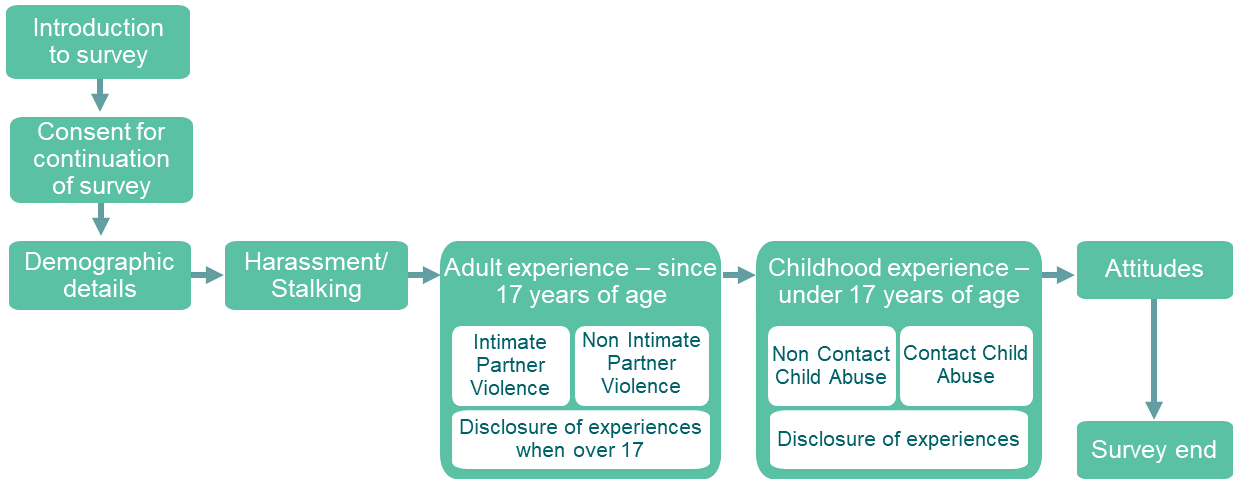 Key to use behaviourally specific questions
Questions to be clearly worded and unambiguous
Focused on sexual violence experiences only
27
Survey frame
The CSO collects data for statistical purposes from a wide range of sources known as administrative data
The existing Census data (2016) was supplemented with more up-to-date administrative data
This work is enabled by linking administrative data to create a frame of persons in Ireland from which to draw the sample for the survey
A wide number of sources were used, both from survey data collected directly by the CSO and from other statistical datasets received from Public Sector Bodies (PSBs)
Survey sample
Stratified simple random sample
Representative of sex and age
Survey mode
Extremely important for sensitive topics
Multi-mode approach - offering three modes:
Computer assisted web interviewing (CAWI)
Computer assisted personal interviewing/Computer assisted self interviewing (CAPI/CASI)
Pen and paper interviewing (PAPI)
Survey overview – multimode approach
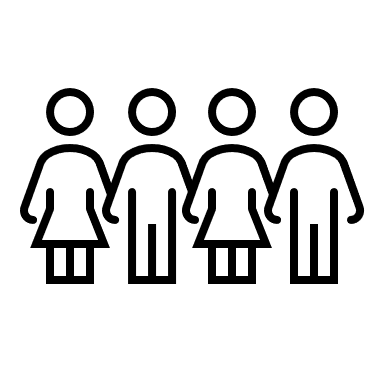 Respondents
30
Survey overview – multimode approach
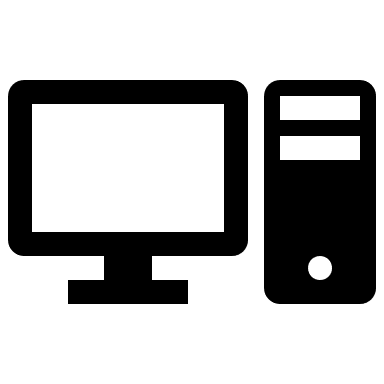 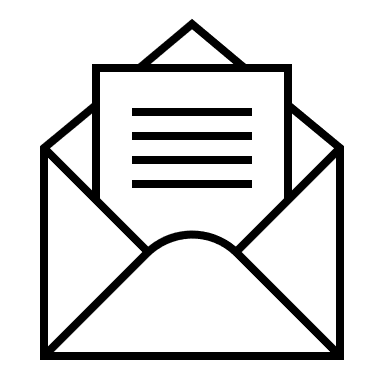 Online
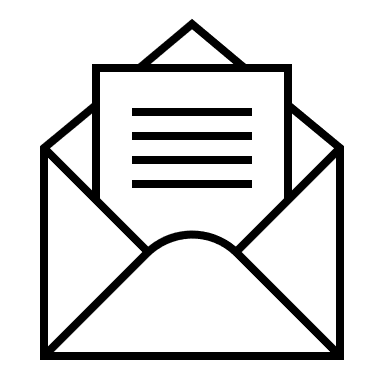 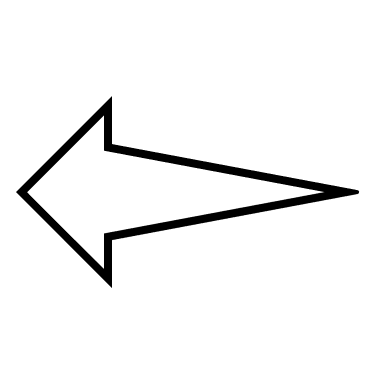 Direct
letter
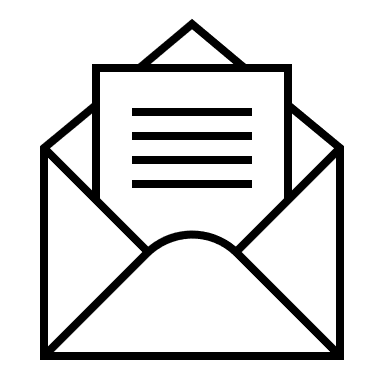 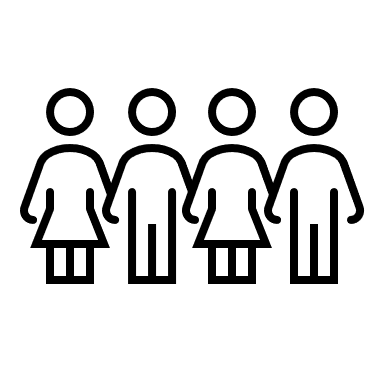 Reminders
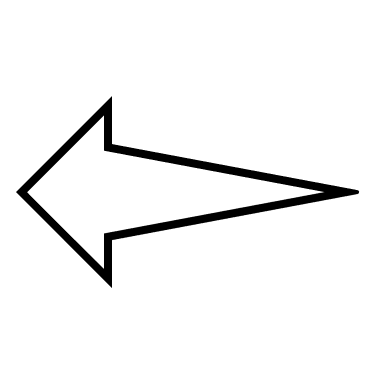 Respondents
31
Survey overview – multimode approach
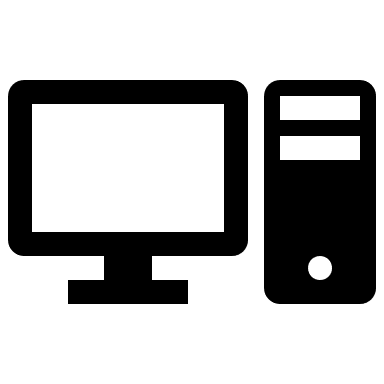 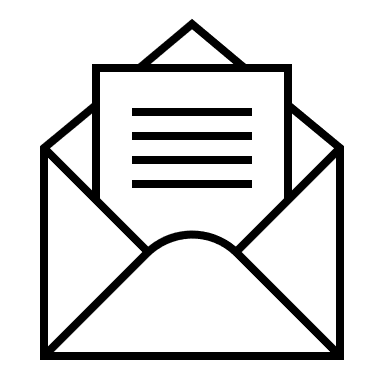 Online
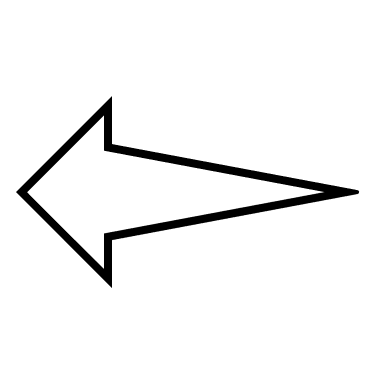 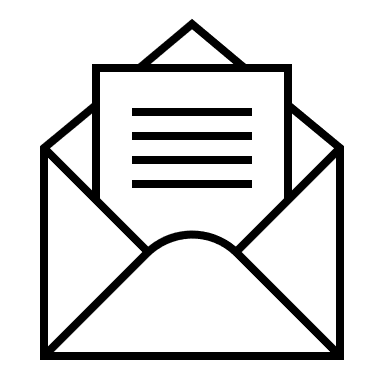 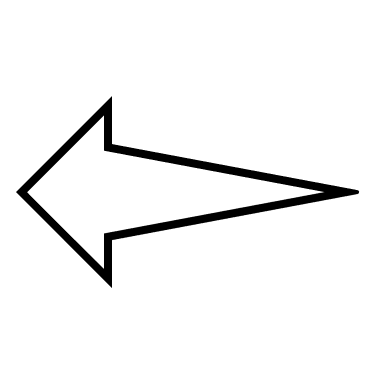 Direct
letter
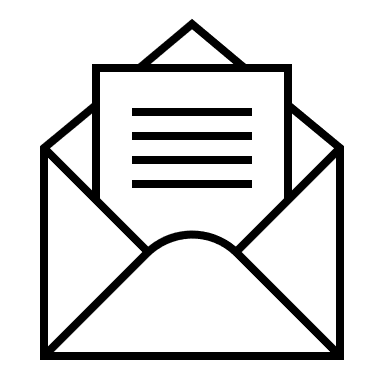 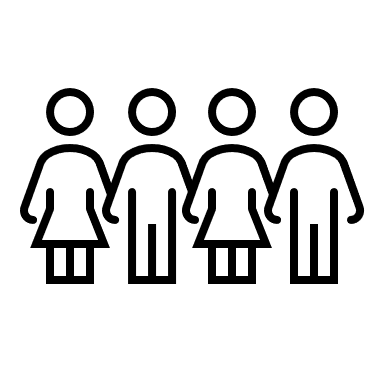 Reminders
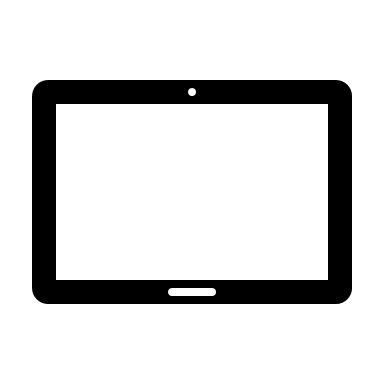 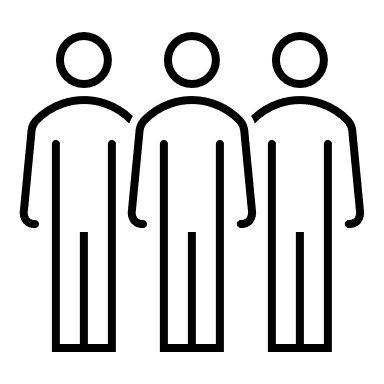 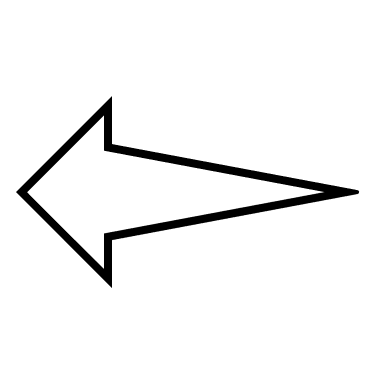 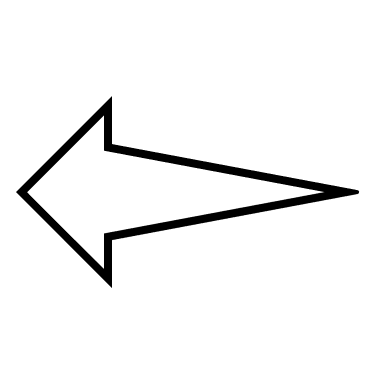 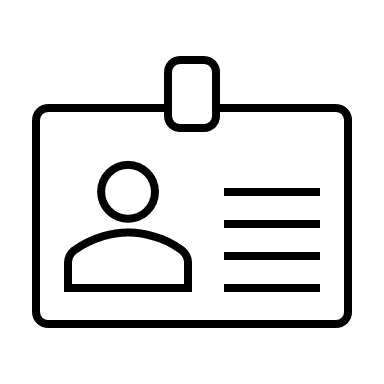 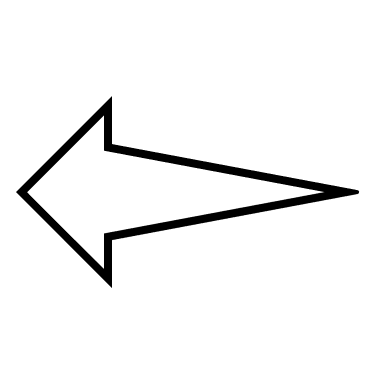 Self completion
Respondents
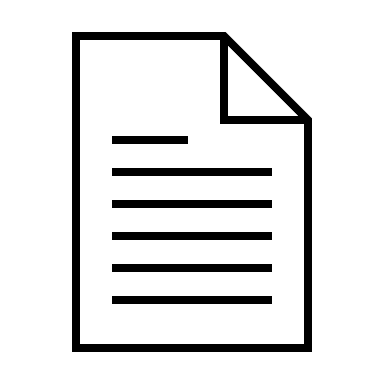 Interviewers
Paper
32
Literature and communications provided for respondents
Frequently asked questions on our website 
Web information link for responders
Information leaflets
Helpline leaflets
Dedicated phone support
33
Encouraging participation in the survey
Main message: this survey is for everybody and answers are completely confidential

Letter addressed directly to the respondent
Reminder letters
Mode choice
34
Considerations on comparability
What to be aware of
36
Summary
Choices made to ensure high quality output
Single topic survey versus module in other survey
Household approach versus person based
Interviewer led face to face or self completion
Single mode versus many modes
Refinement of the data point list 
Wording of questions, behaviourally specific, consent versus force
38
Strengths of SVS
Nationally representative figure – new baseline, able to talk of population prevalence 
Best practice in questionnaire design for sensitive topics used
With real focus on reducing underreporting where possible  
Self completion important for collecting data on sensitive topics
Good governance of the ethical conduct of the survey 
No ethical issues reported in field collection
Multimode survey resulted in broad cross section of population engaging with survey
Response rate compares very well with other similar international surveys
Survey meets national need and used the scoping group report as starting point
Collaboration with sector getting input through Liaison Group forum
39
Interpretation
Risk in balancing under/overreporting in surveys like this
International evidence shows that the scale generally tips to underreporting
Certain demographic cohorts will have to be grouped in order to publish information on the variable e.g. experience of sexual violence as an adult in the last 12 months
Comparability challenging for data given mode, concept definitions, questionnaire flow, different awareness levels of the issues, societal changes for both national and international comparisons and comparison across time
40
Overall
Significant expertise built up in the office on how to design, collect and disseminate such surveys
One of the largest pilots CSO conducted for this survey while pandemic continued – lots of good learnings incorporated in the main survey design
Successful main survey data collection period from May 2022 to December 2022
No ethical issues reported in field collection
Strong response rate which compares well to other CSO household surveys
A lot of decision points and work completed on this survey but could not have been achieved without the support of the Department of Justice and the stakeholder and NGO community
41
Publication schedule
Overall
The report contains mostly descriptive statistics. It does not include analysis of relationships between variables.
About 90 tables in all to be published across 6 publications
Main results	
Adult
Child

Disclosure
Harassment 
Attitudes
43
Main results content
Report will include information, by sex and age, on:
overall prevalence level for lifetime, adulthood and childhood experiences of sexual violence
by type of experience (contact, non-contact, etc.) 
the overlap between child and adult experiences. 
It will also include data on the relationship between the parties and whether the person disclosed their experience of sexual violence to anyone (by adult and child experience).
44
Timeline – Main results
19th April
Press conference – Event at Government Buildings
11am publication time. Documentation and tables available on website publicly available at this time.
Press conference will focus on presentation using data from Main Results followed by Q&A.
45
Timeline – Subsequent publications
46
Questions?
svs@cso.ie
Helen.mcgrath@cso.ie
021 453 5108
Keith McSweeney, Senior Statistician
Helen McGrath, SVS Statistician
Dr Jessica Coyne, Questionnaire Design Unit